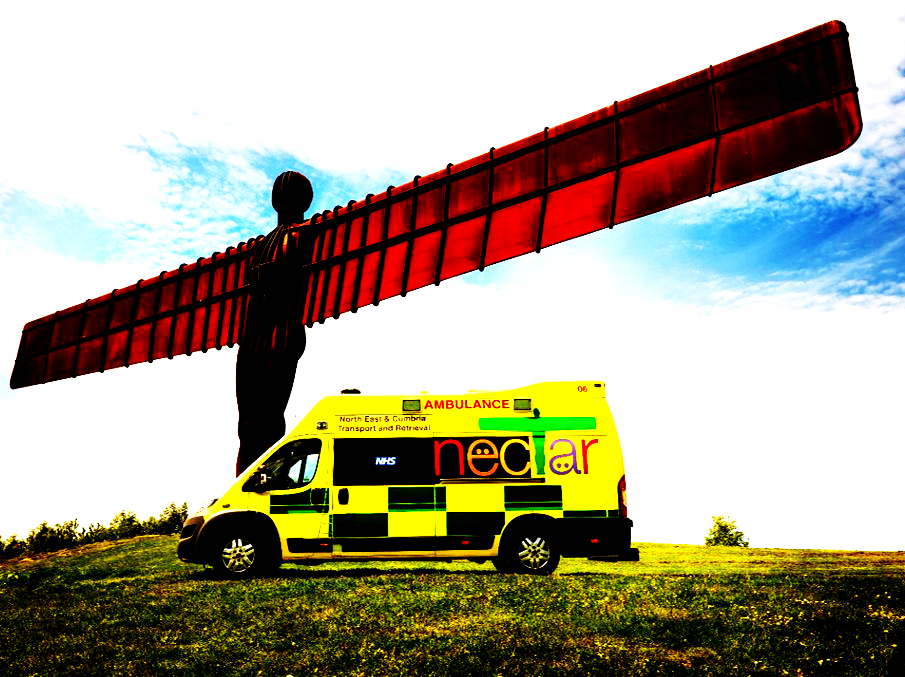 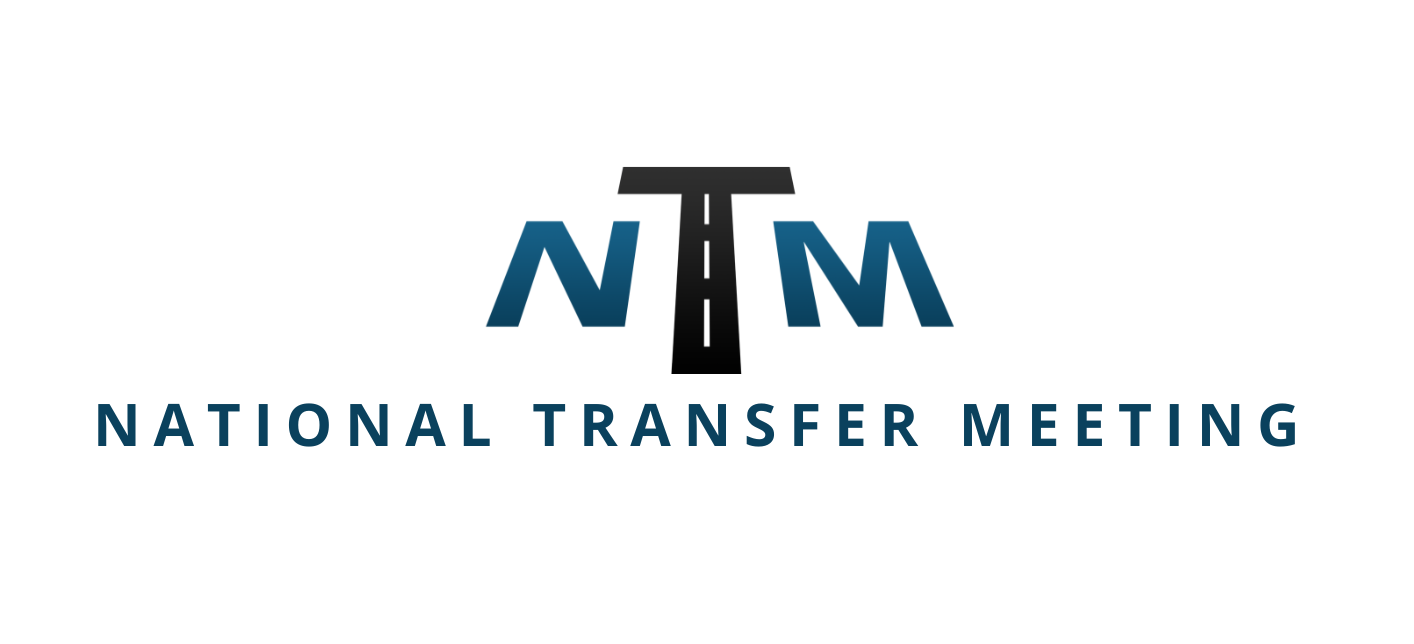 27 June 2024
ONLINE
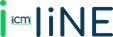